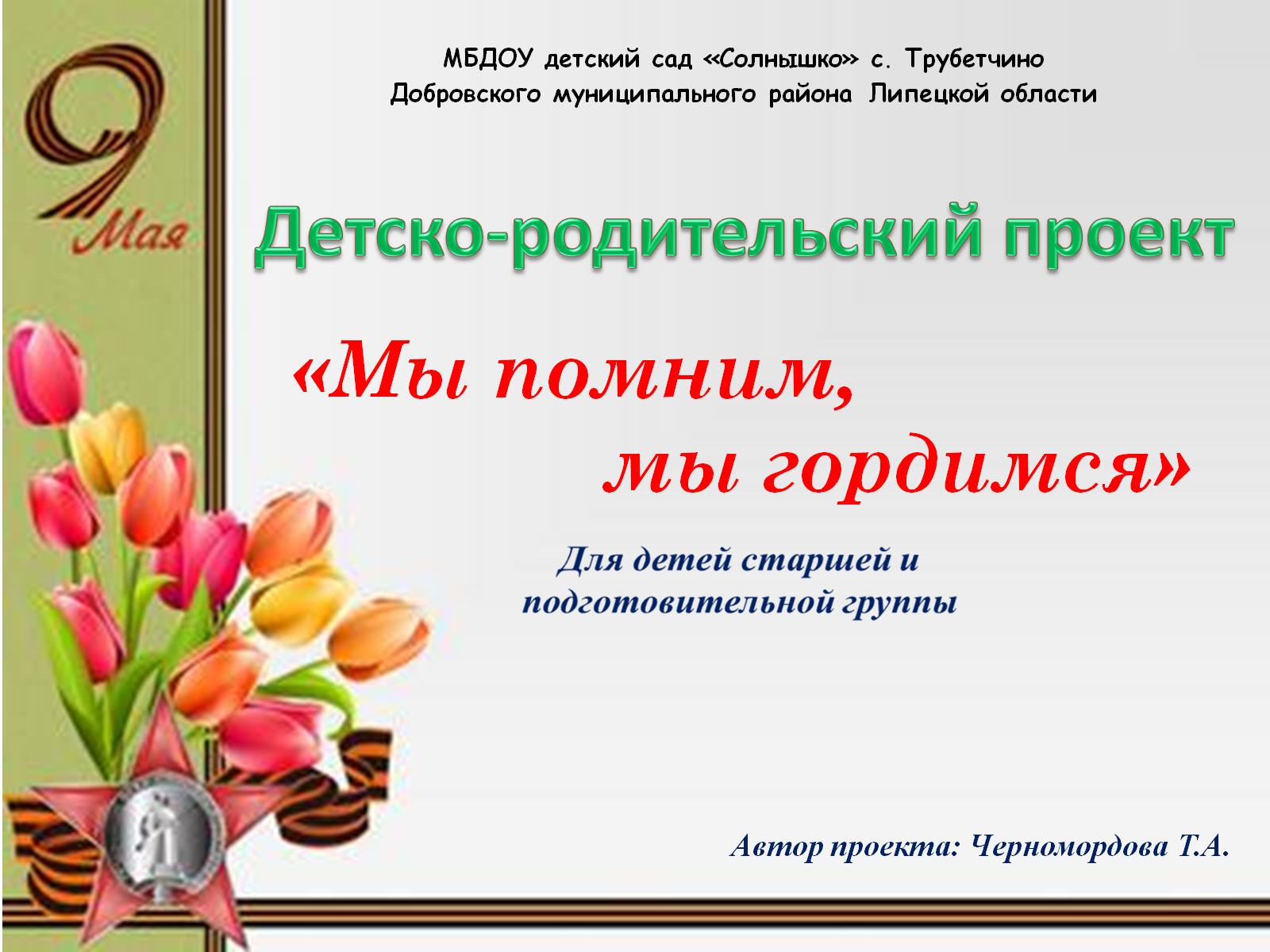 «Мы помним,               мы гордимся»
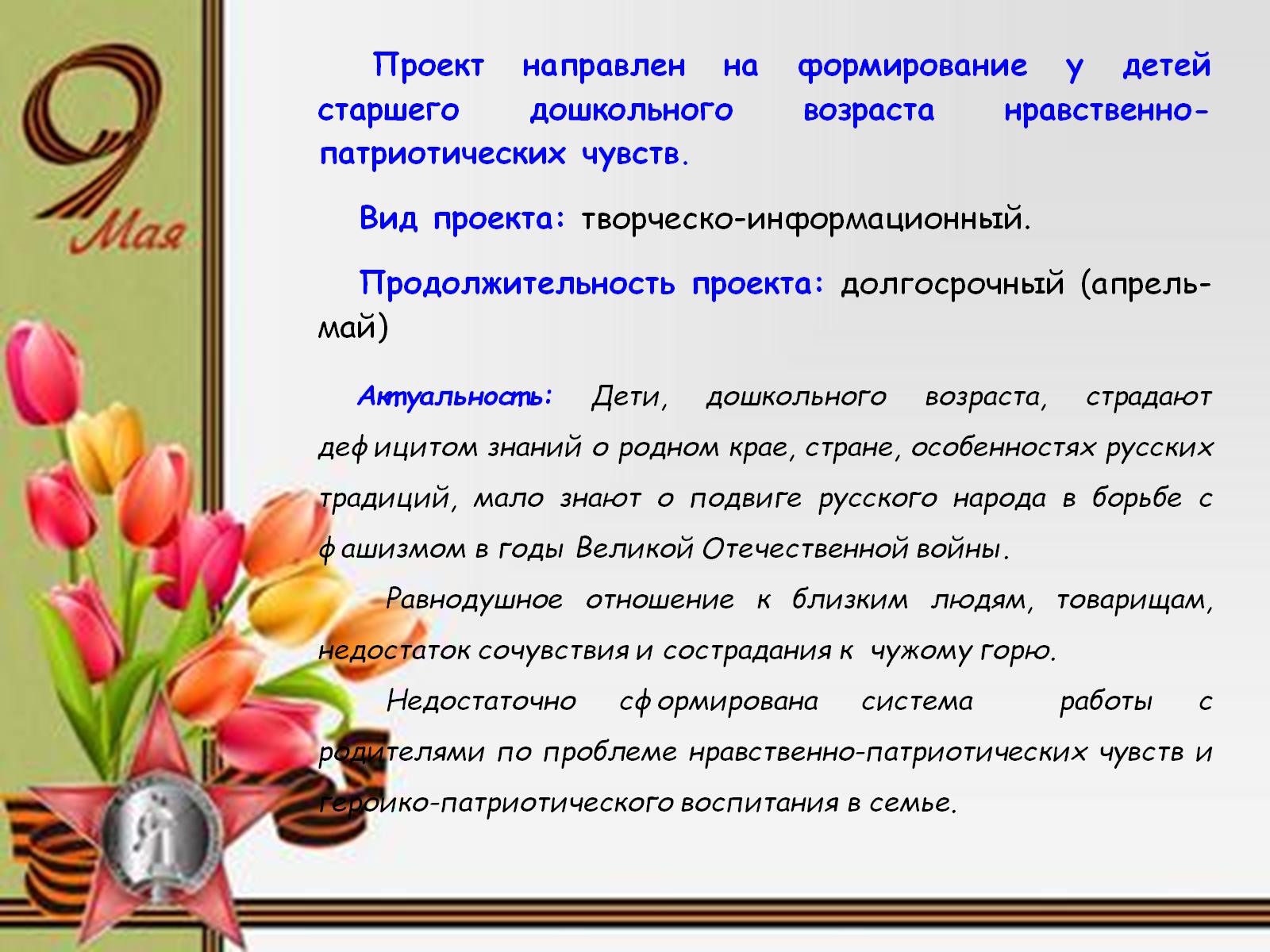 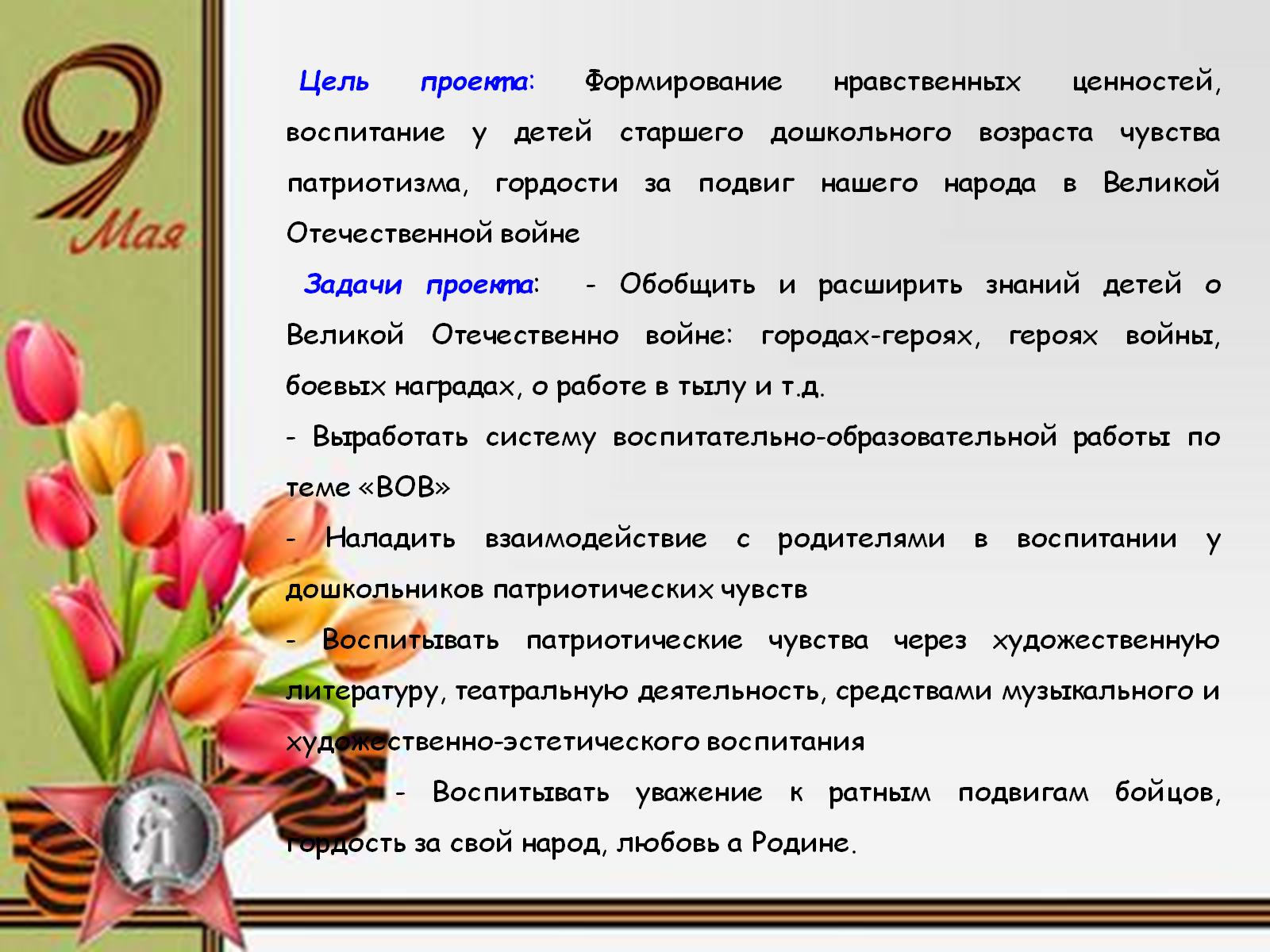 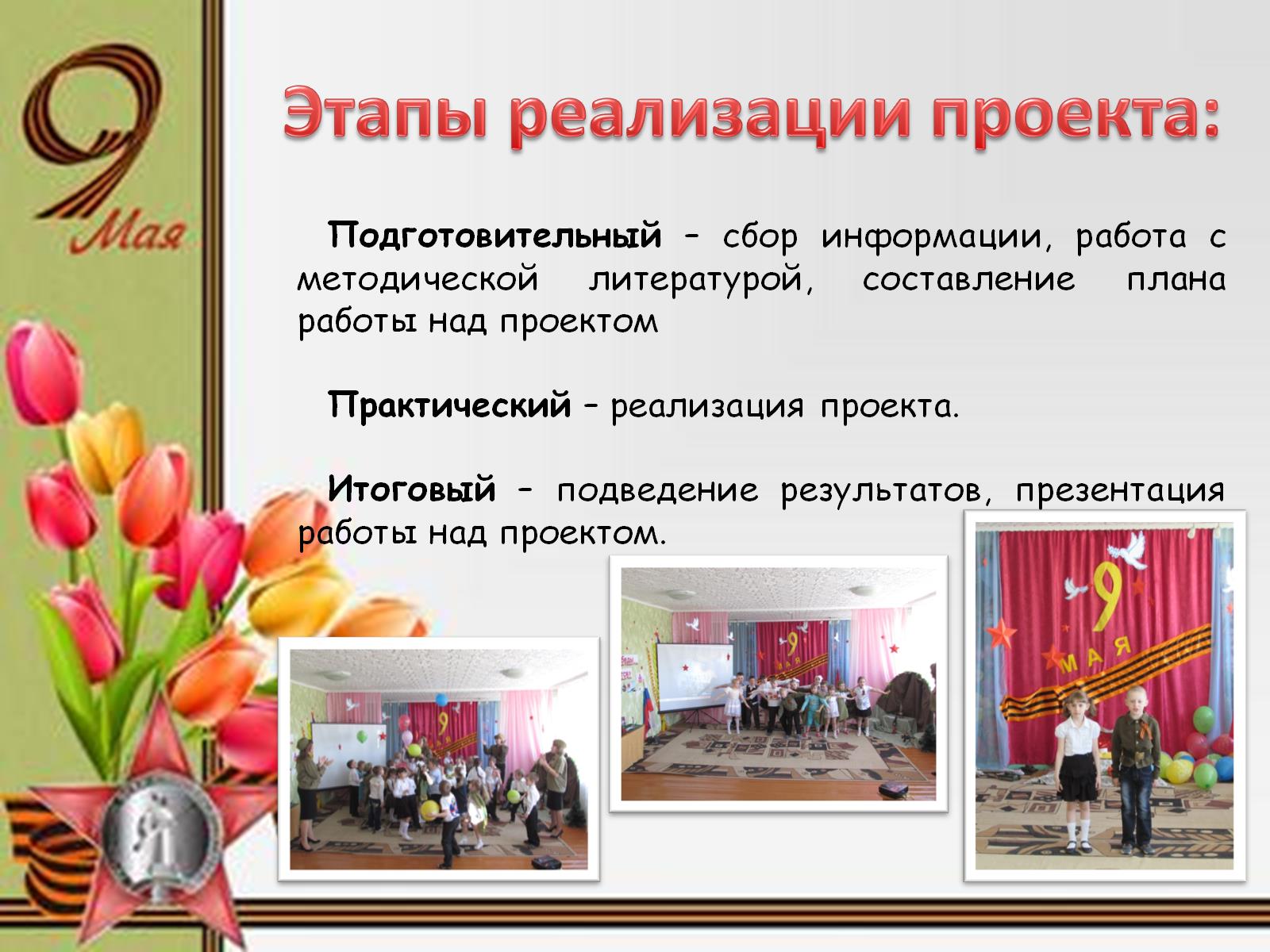 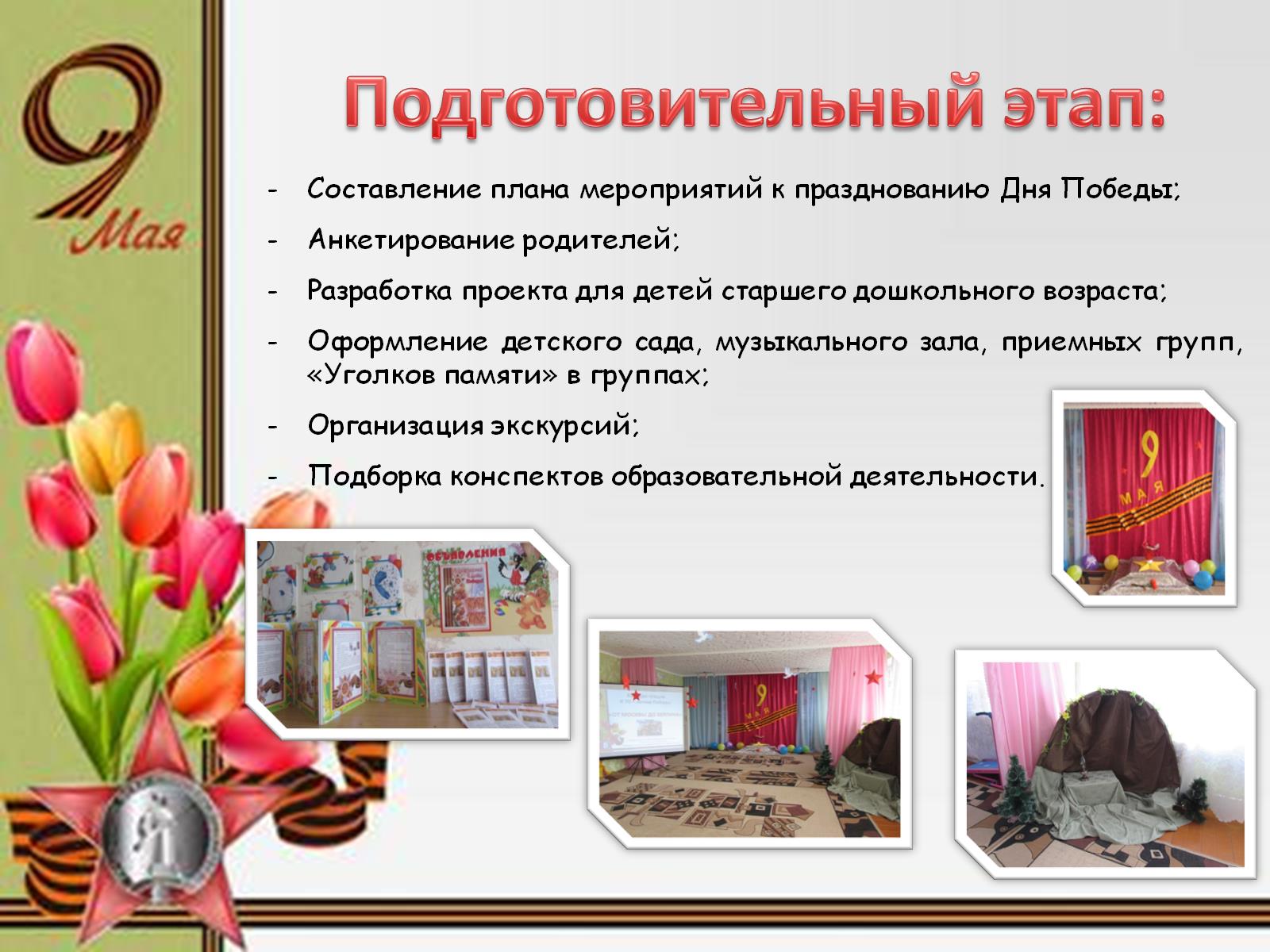 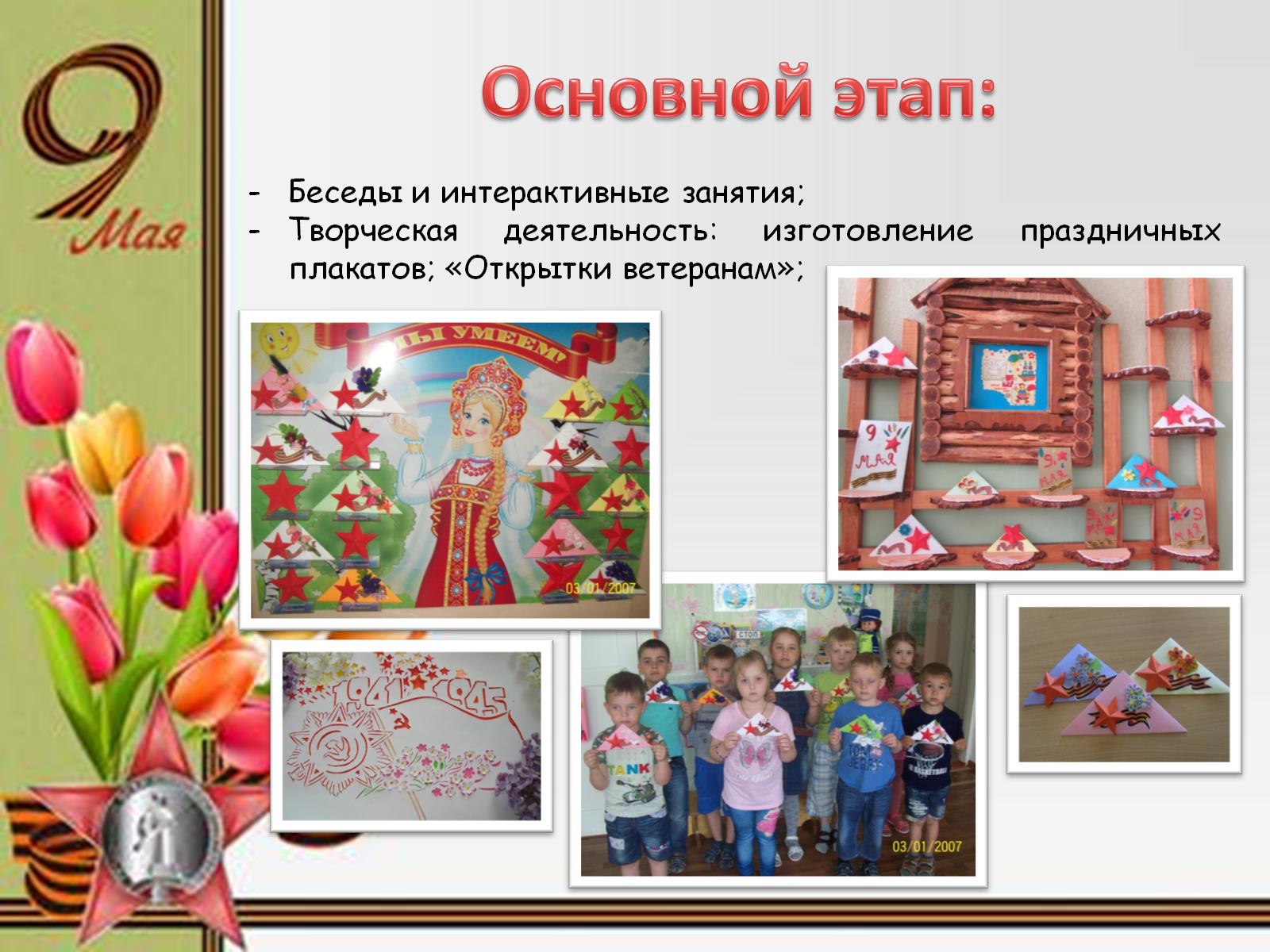 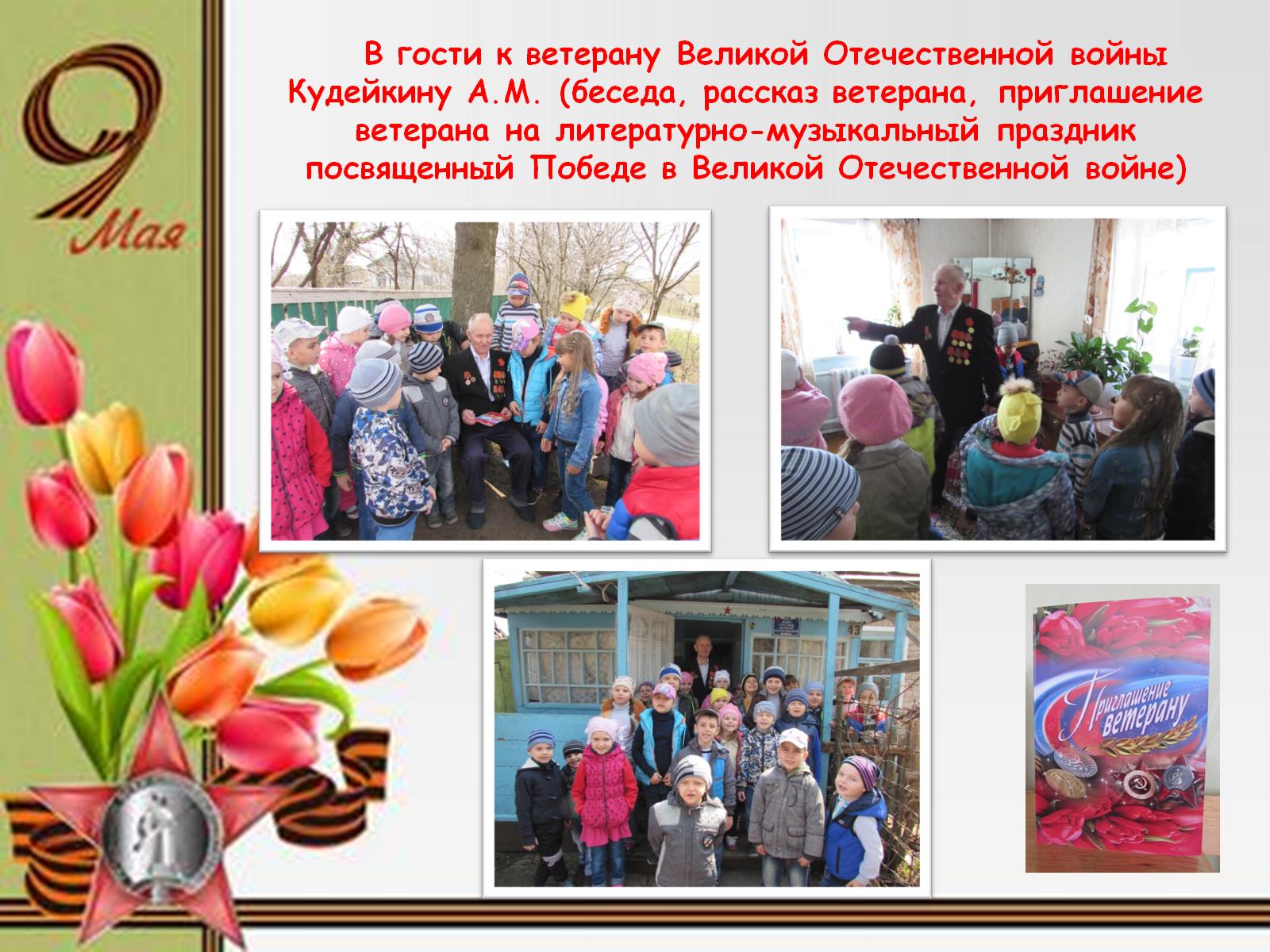 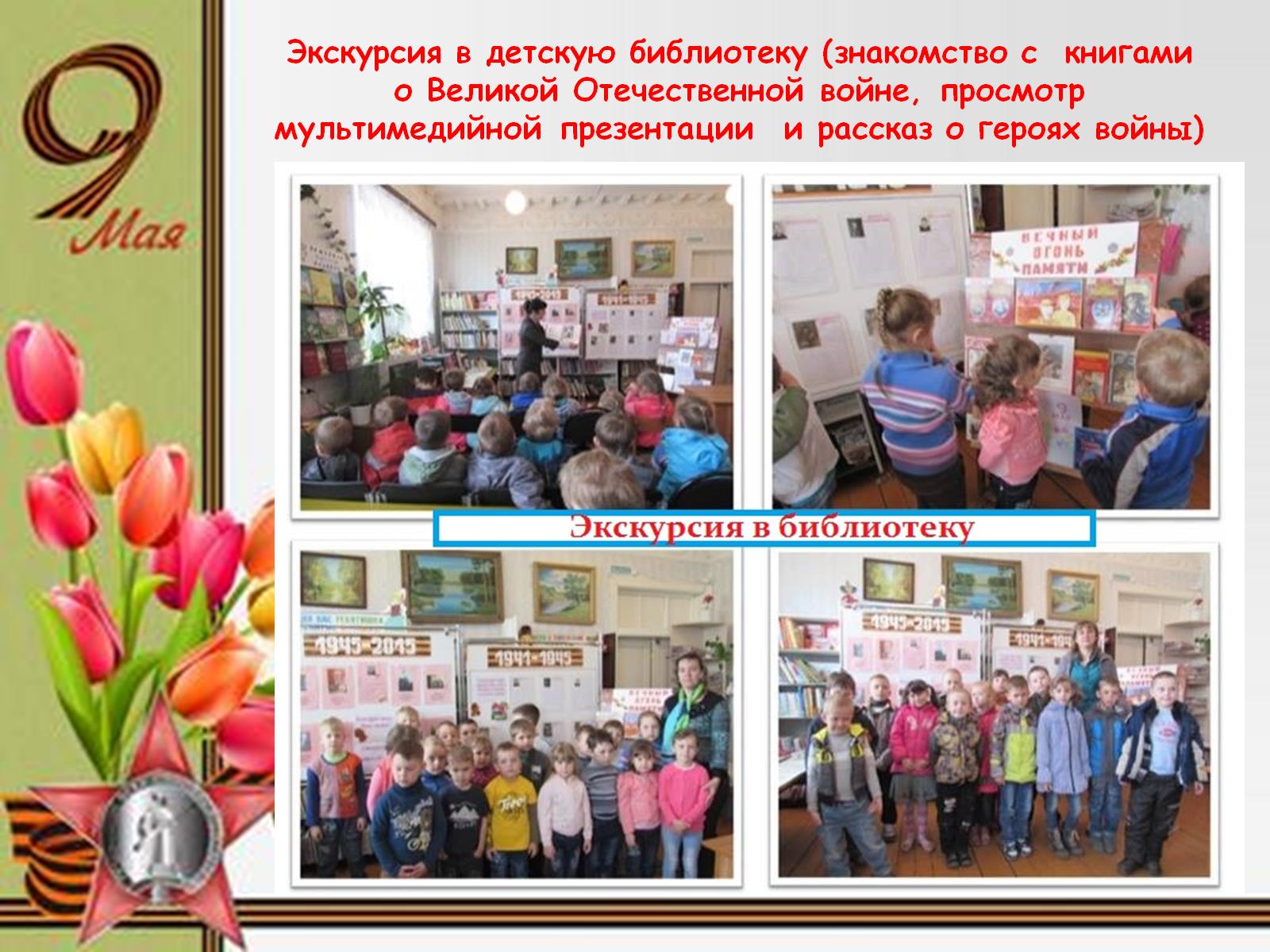 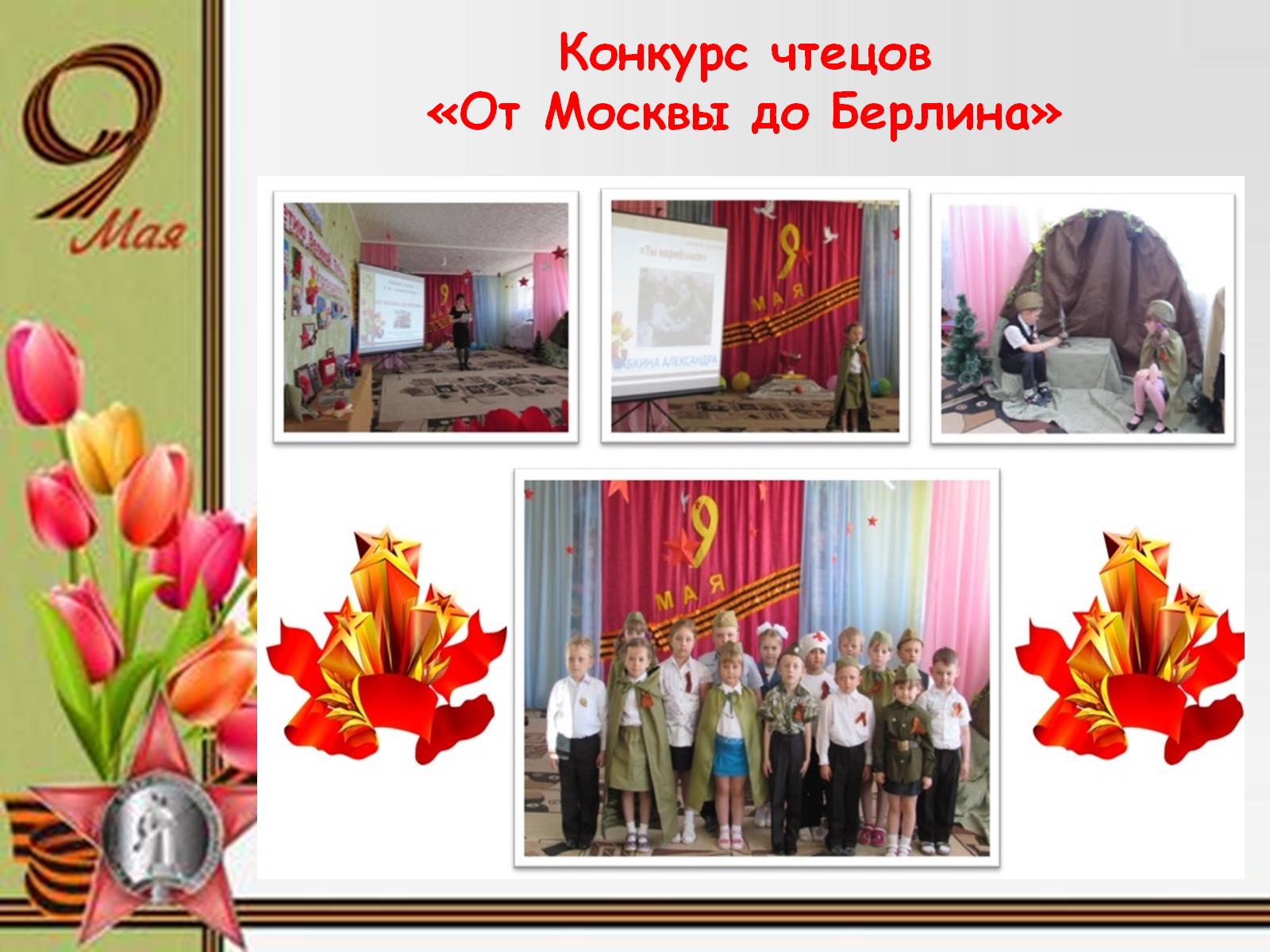 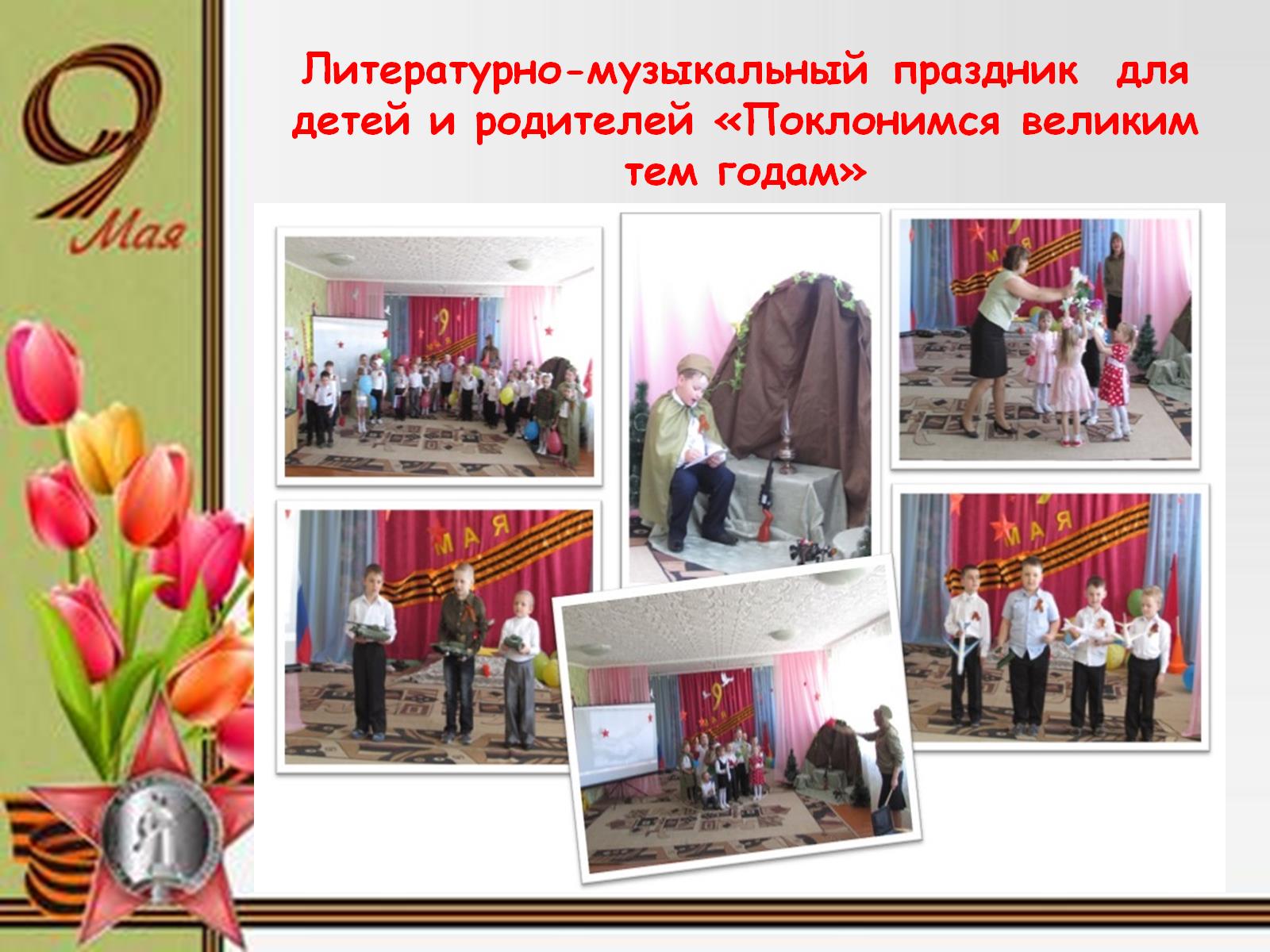 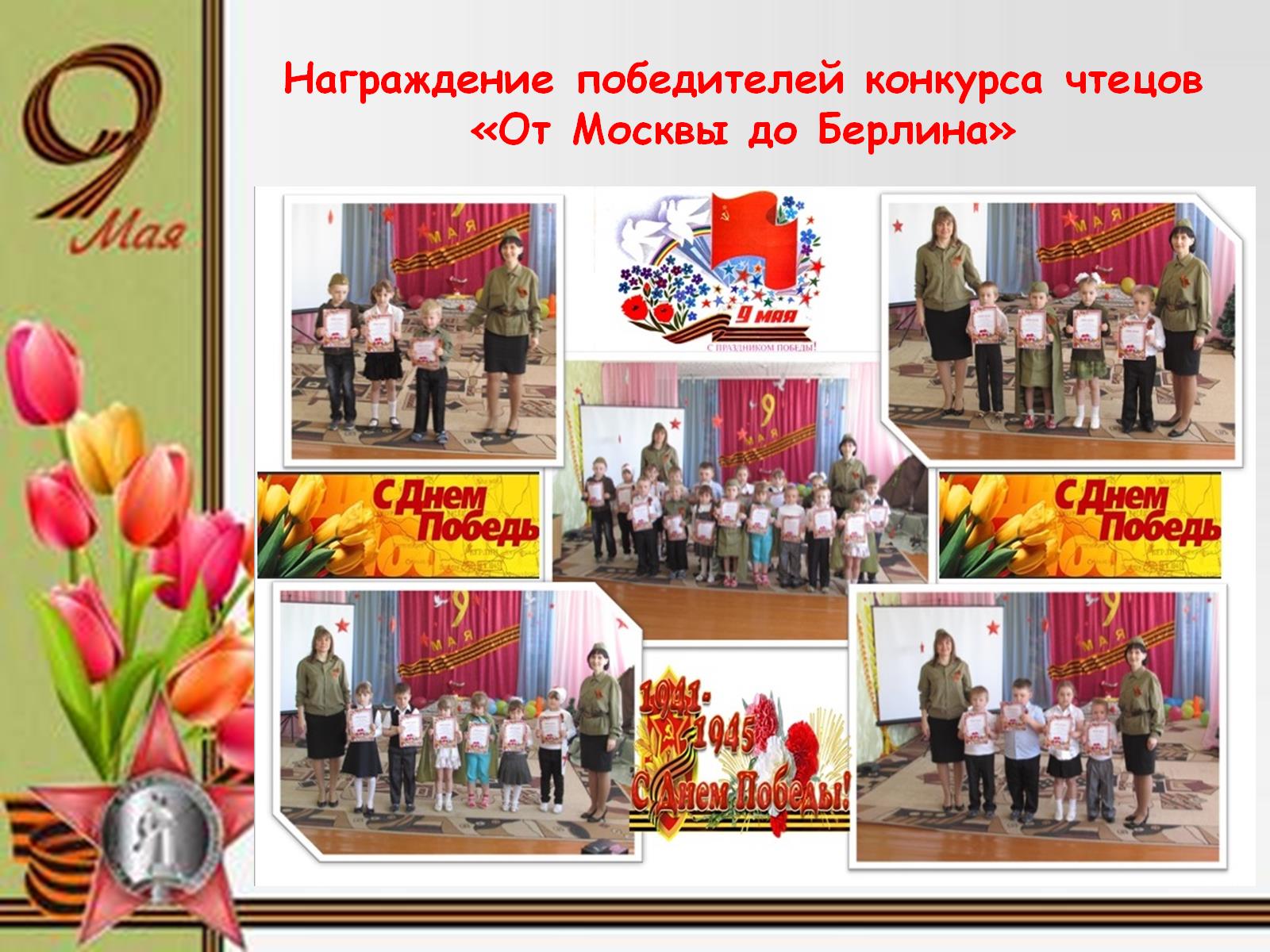 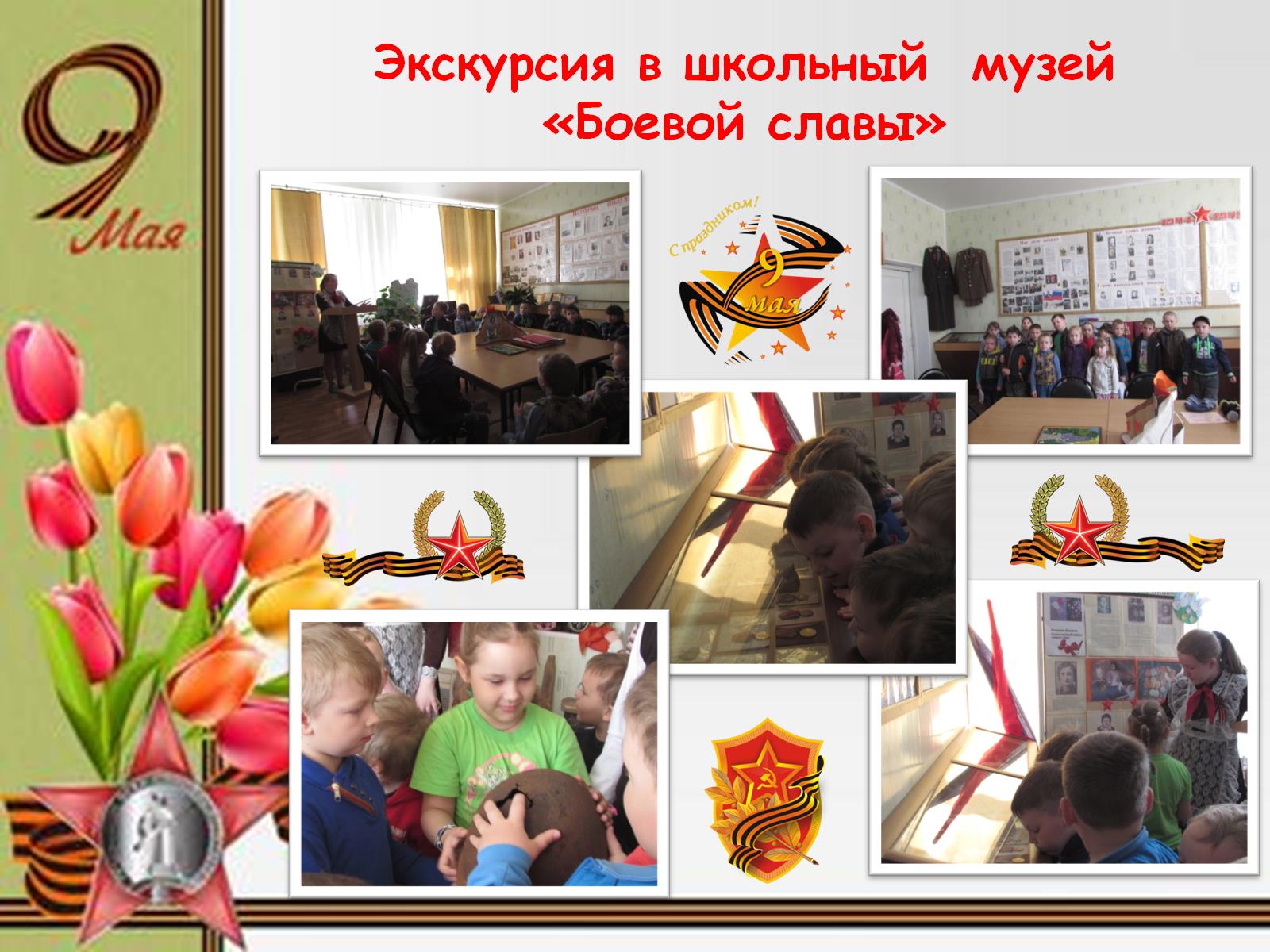 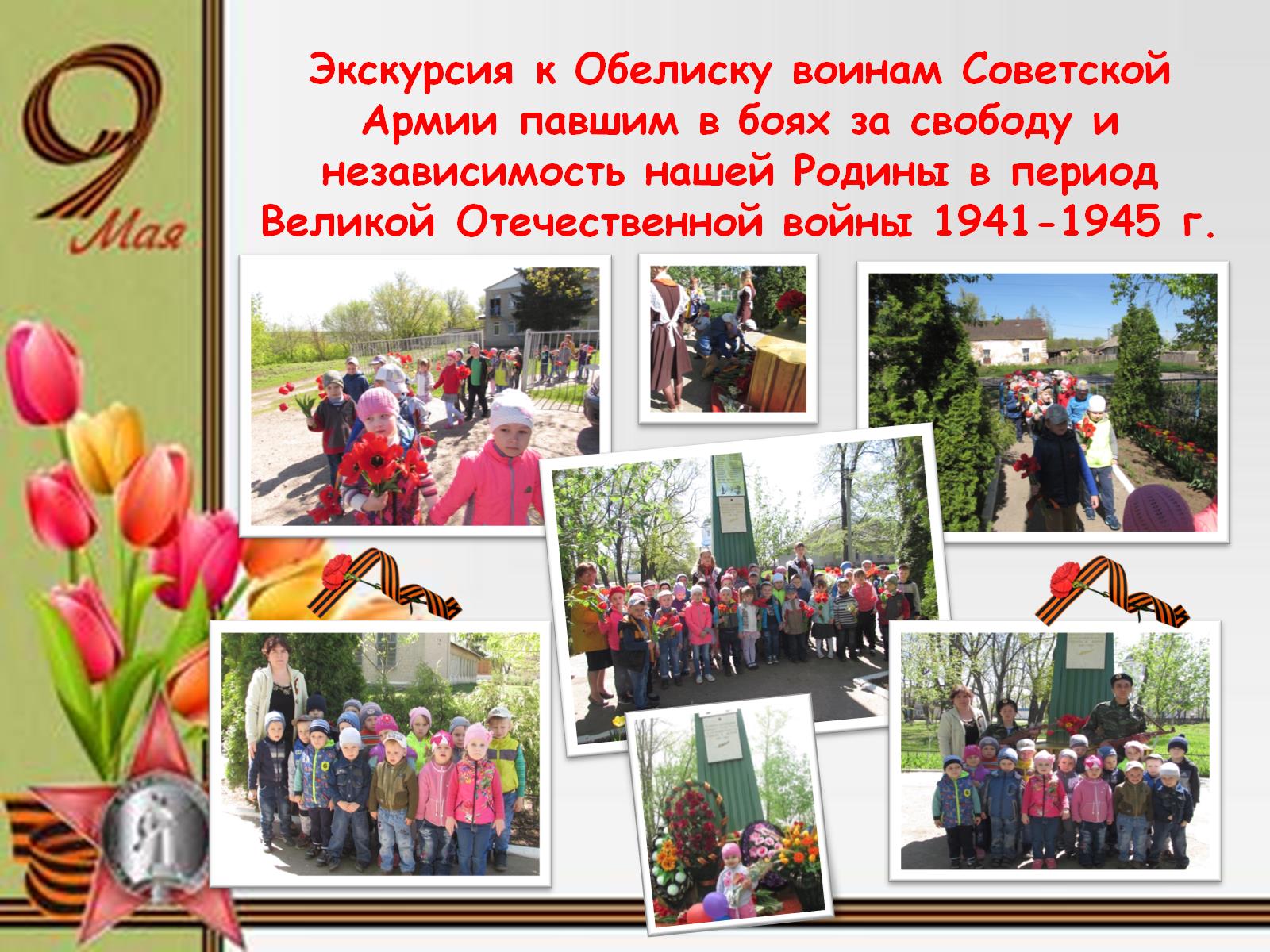 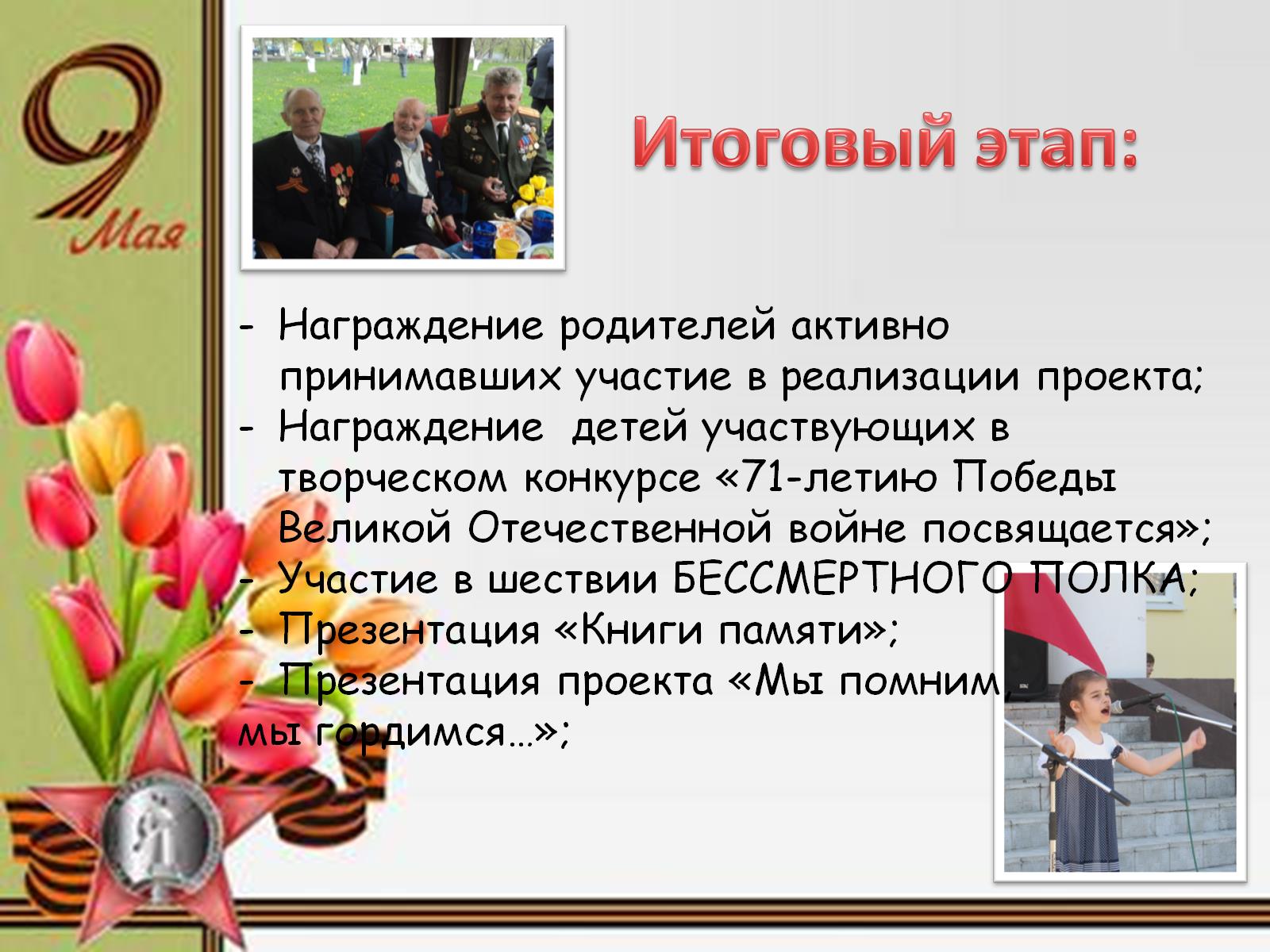 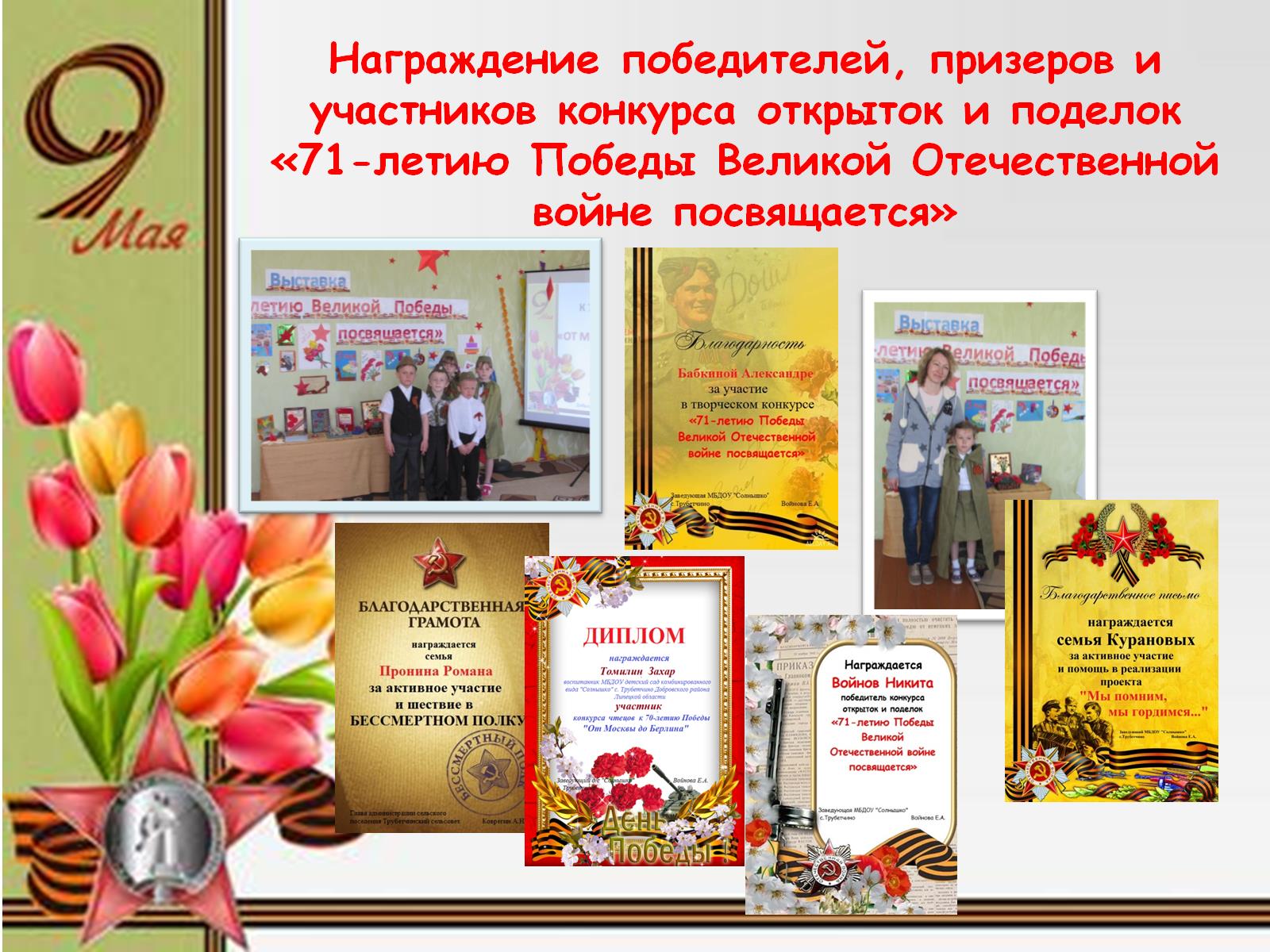 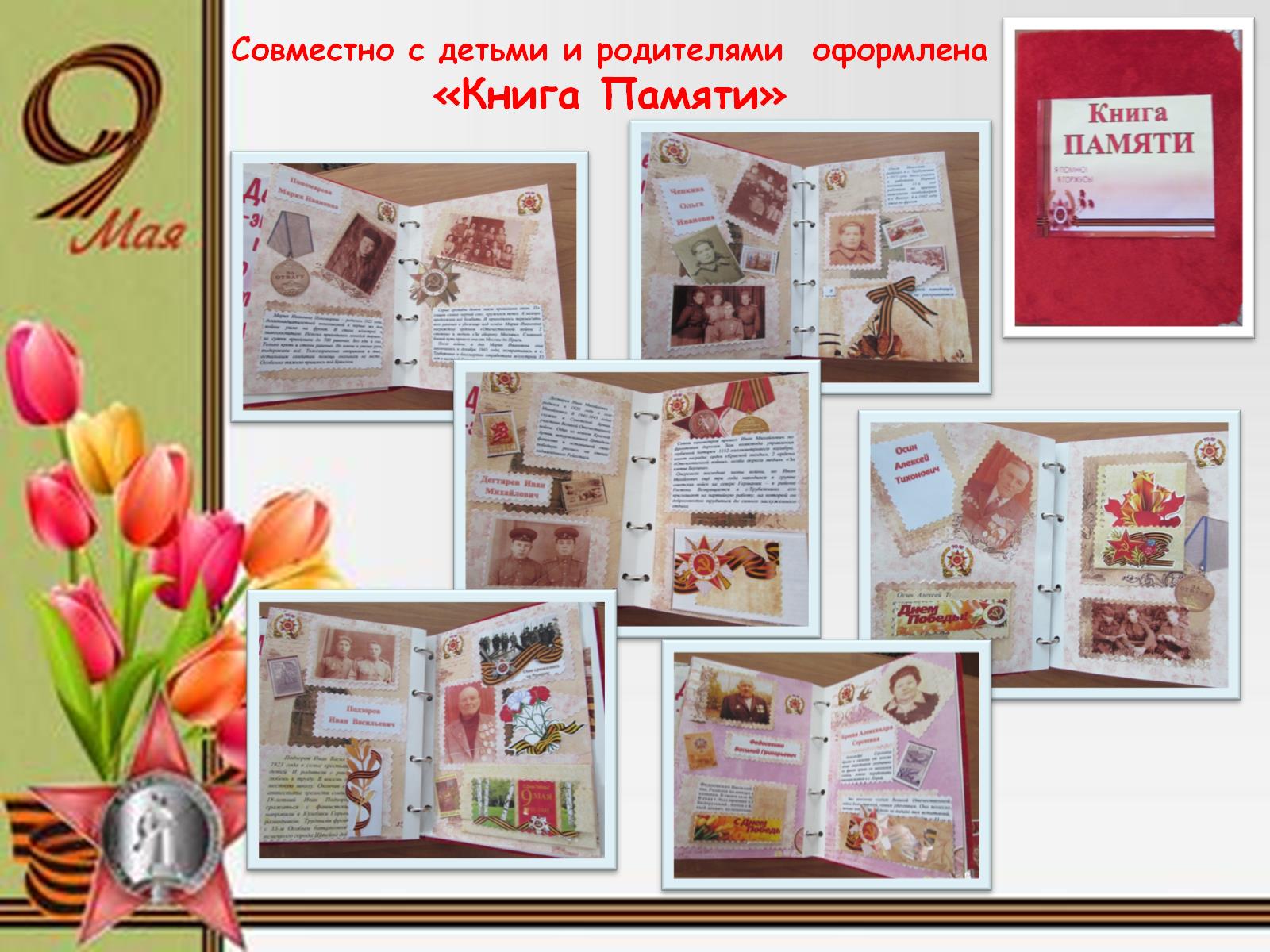 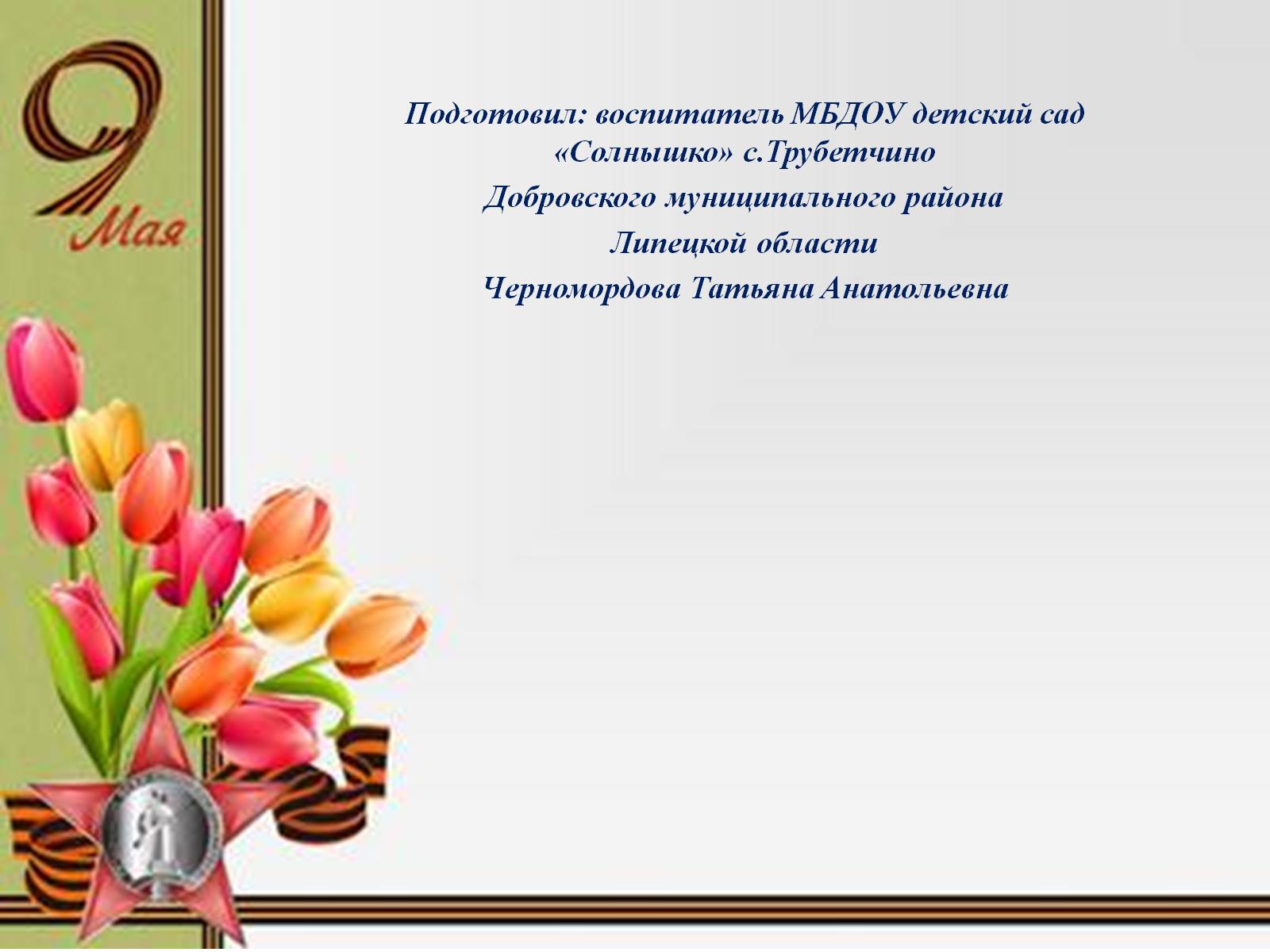